Database Applications (15-415)The Relational ModelLecture 4, January 16, 2018
Mohammad Hammoud
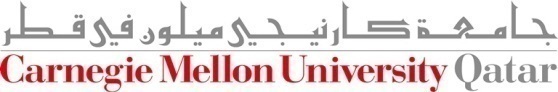 Today…
Last Session:
The ER model

Today’s Session:
The relational model
Basic SQL 
ER to relational databases
 
Announcements:
PS1 is due on Sunday, January 21 by midnight
In this week’s recitation we will practice on translating ER designs into relational databases
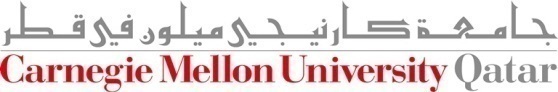 Outline
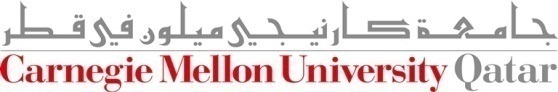 Why Studying the Relational Model?
Most widely used model
Vendors: IBM/Informix, Microsoft, Oracle, Sybase, etc.

“Legacy systems” in older models 
E.g., IBM’s IMS

Object-Oriented concepts have merged into
An object-relational model
Informix->IBM DB2, Oracle 8i
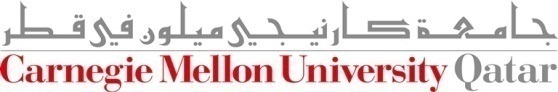 [Speaker Notes: The IMS Database component stores data using a hierarchical model, which is quite different from IBM's later released relational database, DB2. In IMS, the hierarchical model is implemented using blocks of data known as segments. Each segment can contain several pieces of data, which are called fields. For example, a customer database may have a root segment (or the segment at the top of the hierarchy) with fields such as phone, name, and age. Child segments may be added underneath another segment, for instance, one order segment under each customer segment representing each order a customer has placed with a company. Likewise, each order segment may have many children segments for each item on the order. 
An object-relational database (ORD), or object-relational database management system (ORDBMS), is a database management system (DBMS) similar to a relational database, but with an object-oriented database model: objects, classes and inheritance are directly supported in database schemas and in the query language.]
What is the Relational Model?
The relational model adopts a “tabular” representation
A database is a collection of one or more relations
Each relation is a table with rows and columns

What is unique about the relational model as opposed to older data models?
Its simple data representation
Ease with which complex queries can be expressed
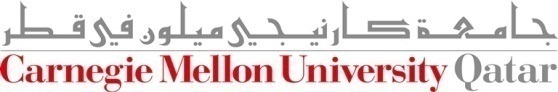 Basic Constructs
The main construct in the relational model is the relation

A relation consists of:
A schema which includes:
The relation’s name 
The name of each column
The domain of each column

An instance which is a set of tuples
Each tuple has the same number of columns as the relation schema
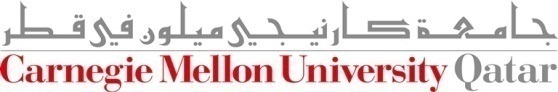 The Domain Constraints
A relation schema specifies the domain of each column which entails domain constraints

A domain constraint specifies a condition by which each instance of a relation should satisfy
The values that appear in a column must be drawn from the domain associated with that column

Who defines a domain constraint?
DBA
Who enforces a domain constraint?
DBMS
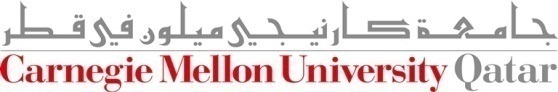 More Details on the Relational Model
Degree (or arity) = # of fields
Cardinality = # of tuples
An instance of the “Students” relation
What is the relational database schema (not the relation schema)?
A collection of schemas for the relations in the database

What is the instance of a relational database (not the instance of a relation)?
A collection of relation instances
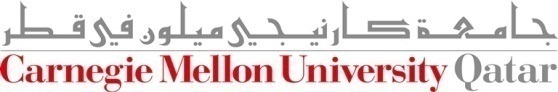 Outline
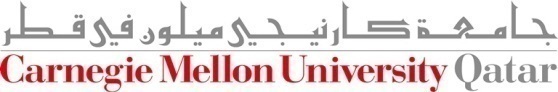 Creating Relations in SQL
S1 can be used to create the “Students” relation

S2 can be used to create the “Enrolled” relation
CREATE TABLE Students
	(sid: CHAR(20), 
	 name: CHAR(20), 
	 login: CHAR(10),
	 age: INTEGER,
	 gpa: REAL)
CREATE TABLE Enrolled
	(sid: CHAR(20), 
	 cid: CHAR(20), 
	 grade: CHAR(2))
S2
S1
The DBMS enforces domain constraints whenever tuples are added or modified
Adding and Deleting Tuples
We can insert a single tuple to the “Students” relation using:
INSERT INTO  Students (sid, name, login, age, gpa)
VALUES  (53688, ‘Smith’, ‘smith@ee’, 18, 3.2)
We can delete all tuples from the “Students” relation which satisfy some condition (e.g., name = Smith):
DELETE  
FROM Students S
WHERE S.name = ‘Smith’
Powerful variants of these commands are available; more on this next week!
Querying a Relation
How can we find all 18-year old students?






How can we find just names and logins?
SELECT  *
FROM  Students S
WHERE  S.age=18
SELECT  S.name, S.login
FROM  Students S
WHERE  S.age=18
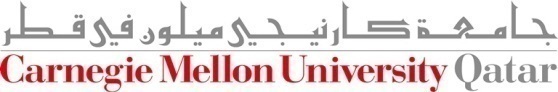 Querying Multiple Relations
What does the following query compute assuming S and E?
SELECT  S.name, E.cid
FROM  Students S, Enrolled E
WHERE  S.sid=E.sid AND E.grade=“A”
E
S
We get:
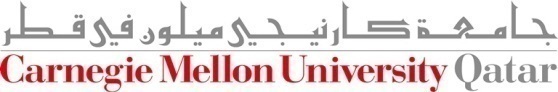 Destroying and Altering Relations
How to destroy the relation “Students”?
DROP TABLE  Students
The schema information and the tuples are deleted
How to alter the schema of “Students” in order to add a new field?
ALTER TABLE  Students 
	ADD COLUMN firstYear: integer
Every tuple in the current instance is extended with a null value in the new field!
Integrity Constraints (ICs)
An IC is a condition that must be true for any instance of the database (e.g., domain constraints)
ICs are specified when schemas are defined
ICs are checked when relations are modified

A legal instance of a relation is one that satisfies all specified ICs
DBMS should not allow illegal instances

If the DBMS checks ICs, stored data is more faithful to real-world meaning
Avoids data entry errors, too!
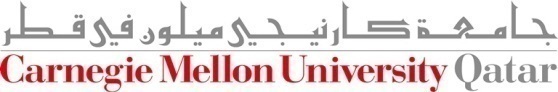 Keys
Keys help  associate tuples in different relations

Keys are one form of integrity constraints (ICs)
Enrolled
Students
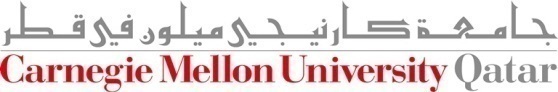 Keys
Keys help  associate tuples in different relations

Keys are one form of integrity constraints (ICs)
Enrolled
Students
FOREIGN Key
PRIMARY Key
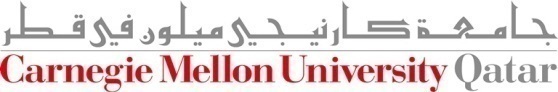 Superkey, Primary and Candidate Keys
A set of fields is a superkey if:
No two distinct tuples can have same values in all key fields

A set of fields is a primary key for a relation if:
It is a minimal superkey

What if there is more than one key for a relation?
One of the keys is chosen (by DBA) to be the primary key
Other keys are called candidate keys

Examples:
sid is a key for Students (what about name?)  
The set {sid, name} is a superkey (or a set of fields that contains a key)
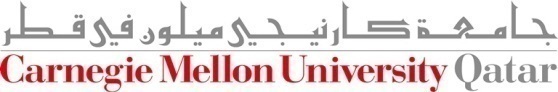 [Speaker Notes: Can we deem the set of all fields in an instance as a superkey?
Yes, since a relation is guaranteed to have a key, the set of all fields is always a superkey.

{login, age} could be a candidate key as well, but it is not minimal.]
Primary and Candidate Keys in SQL
Many candidate keys  (specified using UNIQUE) can be designated and one is chosen as a primary key

Keys must be used carefully!

“For a given student and course, there is a single grade”
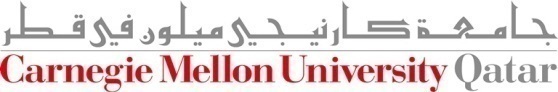 CREATE TABLE Enrolled
   (sid CHAR(20)
    cid  CHAR(20),
    grade CHAR(2),
    PRIMARY KEY  (sid),
    UNIQUE (cid, grade))
CREATE TABLE Enrolled
  (sid CHAR(20)
   cid  CHAR(20),
   grade CHAR(2),
   PRIMARY KEY (sid,cid))
vs.
Primary and Candidate Keys in SQL
Many candidate keys  (specified using UNIQUE) can be designated and one is chosen as a primary key

Keys must be used carefully!

“For a given student and course, there is a single grade”
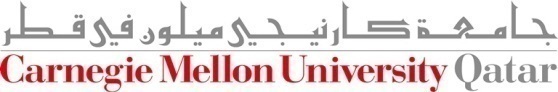 CREATE TABLE Enrolled
   (sid CHAR(20)
    cid  CHAR(20),
    grade CHAR(2),
    PRIMARY KEY  (sid),
    UNIQUE (cid, grade))
CREATE TABLE Enrolled
  (sid CHAR(20)
   cid  CHAR(20),
   grade CHAR(2),
   PRIMARY KEY (sid,cid))
vs.
Primary and Candidate Keys in SQL
Many candidate keys  (specified using UNIQUE) can be designated and one is chosen as a primary key

Keys must be used carefully!

“For a given student and course, there is a single grade”
Q: What does this mean?
CREATE TABLE Enrolled
   (sid CHAR(20)
    cid  CHAR(20),
    grade CHAR(2),
    PRIMARY KEY  (sid),
    UNIQUE (cid, grade))
CREATE TABLE Enrolled
  (sid CHAR(20)
   cid  CHAR(20),
   grade CHAR(2),
   PRIMARY KEY (sid,cid))
vs.
Primary and Candidate Keys in SQL
Many candidate keys  (specified using UNIQUE) can be designated and one is chosen as a primary key

Keys must be used carefully!

“For a given student and course, there is a single grade”
“A student can take only one course, and no two students in a course receive the same grade”
Foreign Keys and Referential Integrity
A foreign key is a set of fields referring to a tuple in another relation
It must correspond to the primary key of the other relation
It acts like a `logical pointer’

If all foreign key constraints are enforced,  referential integrity is said to be achieved (i.e., no dangling references)
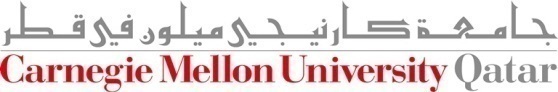 Foreign Keys in SQL
Enrolled
Students
Example: Only existing students may enroll for courses
 sid is a foreign key referring to Students
How can we write this in SQL?
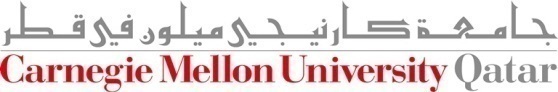 Foreign Keys in SQL
Example: Only existing students may enroll for courses
CREATE TABLE Enrolled 
 (sid CHAR(20),cid CHAR(20),grade CHAR(2),
  PRIMARY KEY (sid,cid),
  FOREIGN KEY (sid) REFERENCES Students )
Enrolled
Students
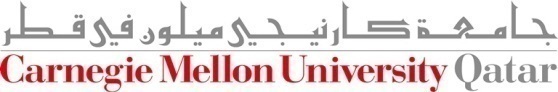 Enforcing Referential Integrity
What should be done if an “Enrolled” tuple with a non-existent student id is inserted?  (Reject it!)

What should be done if a “Students” tuple is deleted?
Disallow its deletion
Delete all Enrolled tuples that refer to it
Set sid in Enrolled tuples that refer to it to a default sid
Set sid in Enrolled tuples that refer to it to a special value null, denoting `unknown’ or `inapplicable’

What if a “Students” tuple is updated?
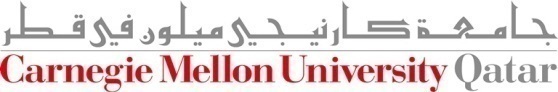 [Speaker Notes: We can extend the Students relation with a column called “partner” and declare this column to be a foreign key referring to Students. If a students does not have a partner, we can set “partner” to null (this is allowed, denoting ‘unknown’ or ‘inapplicable’- i.e., we do not know the partner yet, or there is no partner)]
Referential Integrity in SQL
SQL/92 and SQL:1999 support all 4 options on deletes and updates
Default is NO ACTION   (i.e., delete/update is rejected)
CASCADE  (also delete all tuples that refer to the deleted tuple)
SET NULL / SET DEFAULT  (sets foreign key value of referencing tuple)
CREATE TABLE Enrolled
   (sid CHAR(20),
    cid CHAR(20),
    grade CHAR(2),
    PRIMARY KEY  (sid,cid),
    FOREIGN KEY (sid)
      REFERENCES Students
	ON DELETE CASCADE
	ON UPDATE SET DEFAULT )
What does this mean?
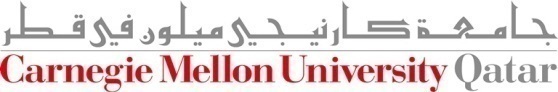 Where do ICs Come From?
ICs are based upon the semantics of the real-world enterprise that is being described in the database relations

We can check a database instance to see if an IC is violated, but we can NEVER infer that an IC is true by looking at an instance
An IC is a statement about all possible instances!
From the “Students” relation, we know name is not a key, but the assertion that sid is a key is given to us

Key and foreign key ICs are the most common; more general ICs are supported too
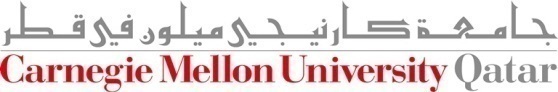 [Speaker Notes: Table constraints vs. assertions (to be covered next week)]
Views
A view is a table whose rows are not explicitly stored but computed as needed
CREATE  VIEW  YoungActiveStudents (name, grade)
	AS  SELECT   S.name, E.grade
	FROM  Students S, Enrolled E
	WHERE  S.sid = E.sid and S.age<21
Views can be queried
Querying YoungActiveStudents would necessitate computing it first then applying the query on the result as being like any other relation

Views can be dropped using the DROP VIEW command
How to handle DROP TABLE if there’s a view on the table?
DROP TABLE command has options to let the user specify this
Views and Security
Views can be used to present necessary information, while hiding details in underlying relation(s)
If the schema of an old relation is changed, a view can be defined to represent the old schema
This allows applications to transparently assume the old schema

Views can be defined to give a group of users access to just the information they are allowed to see
E.g., we can define a view that allows students to see other students’ names and ages, but not GPAs (also students can be prevented from accessing the underlying “Students” relation)
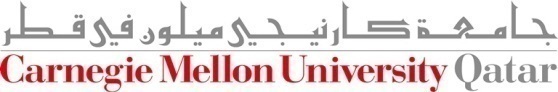 Views and Security
Views can be used to present necessary information, while hiding details in underlying relation(s)
If the schema of an old relation is changed, a view can be defined to represent the old schema
This allows applications to transparently assume the old schema

Views can be defined to give a group of users access to just the information they are allowed to see
E.g., we can define a view that allows students to see other students’ names and ages, but not GPAs (also students can be prevented from accessing the underlying “Students” relation)
Logical Data Independence!
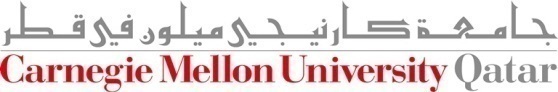 Views and Security
Views can be used to present necessary information, while hiding details in underlying relation(s)
If the schema of an old relation is changed, a view can be defined to represent the old schema
This allows applications to transparently assume the old schema

Views can be defined to give a group of users access to just the information they are allowed to see
E.g., we can define a view that allows students to see other students’ names and ages, but not GPAs (also students can be prevented from accessing the underlying “Students” relation)
Logical Data Independence!
Security!
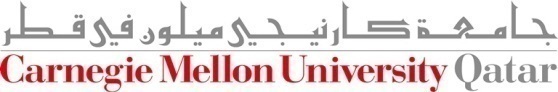 Outline
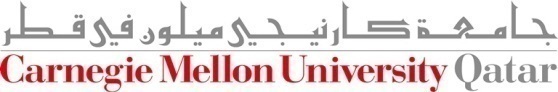 name
ssn
lot
Employees
Strong Entity Sets to Tables
CREATE TABLE Employees 
                  (ssn CHAR(11),
                  name CHAR(20),
                  lot  INTEGER,
                  PRIMARY KEY  (ssn))
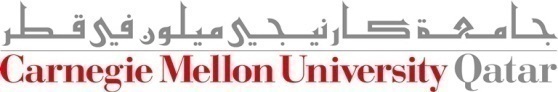 [Speaker Notes: The slides for this text are organized into several modules. Each lecture contains about enough material for a 1.25 hour class period.  (The time estimate is very approximate--it will vary with the instructor, and lectures also differ in length; so use this as a rough guideline.)  This covers Lectures 1 and 2  (of 6) in Module (5). 

Module (1):  Introduction (DBMS, Relational Model)
Module (2):  Storage and File Organizations (Disks, Buffering, Indexes)
Module (3):  Database Concepts (Relational Queries, DDL/ICs, Views and Security)
Module (4):  Relational Implementation (Query Evaluation, Optimization)
Module (5): Database Design (ER Model, Normalization, Physical Design, Tuning)
Module (6): Transaction Processing (Concurrency Control, Recovery)
Module (7): Advanced Topics]
Relationship Sets to Tables
In translating a relationship set to a relation, attributes of the relation must include:
Keys for each participating entity set  (as foreign keys)
This set of attributes forms a superkey for the relation

All descriptive attributes

Relationship sets
1-to-1, 1-to-many, and many-to-many
Key/Total/Partial participation
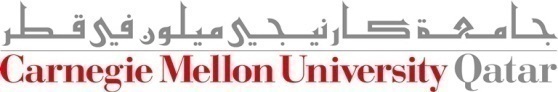 since
name
dname
ssn
lot
Employees
Works_In
M-to-N Relationship Sets to Tables
budget
did
Departments
CREATE TABLE Works_In(
  ssn  CHAR(11),
  did  INTEGER,
  since  DATE,
  PRIMARY KEY (ssn, did),
  FOREIGN KEY (ssn) 
        REFERENCES Employees,
  FOREIGN KEY (did) 
        REFERENCES Departments)
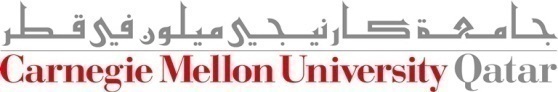 1-to-M Relationship Sets to Tables
since
name
dname
budget
ssn
lot
did
Employees
Manages
Departments
CREATE TABLE  Manages(
 ssn    CHAR(11),
 did    INTEGER,
 since  DATE,
 
 PRIMARY KEY  (did),
 FOREIGN KEY (ssn)     REFERENCES Employees,
 FOREIGN KEY (did) REFERENCES Departments)
CREATE TABLE  Departments(
 did	    INTEGER),
 dname   CHAR(20),
 budget  REAL,
 PRIMARY KEY  (did),
)
Approach 1: Create separate tables for Manages and Departments
1-to-M Relationship Sets to Tables
since
name
dname
budget
ssn
lot
did
Employees
Manages
Departments
CREATE TABLE  Dept_Mgr(
 ssn    CHAR(11), 
 did    INTEGER,
 since  DATE,
 dname  CHAR(20),
 budget REAL,
 PRIMARY KEY  (did),
 FOREIGN KEY (ssn) 
  REFERENCES Employees)
Can ssn take a null value?
Approach 2: Create a table for only the Departments entity set (i.e., take advantage of the key constraint)
One-Table vs. Two-Table Approaches
The one-table approach:
(+) Eliminates the need for a separate table for the involved relationship set (e.g., Manages)
(+) Queries can be answered without combining information from two relations
(-) Space could be wasted!
What if several departments have no managers?

The two-table approach:
The opposite of the one-table approach!
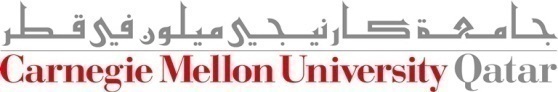 Translating Relationship Sets with Participation Constraints
What does the following ER diagram entail (with respect to Departments and Managers)?
since
since
name
name
dname
dname
ssn
did
did
budget
budget
lot
Departments
Employees
Manages
Works_In
since
Every did value in Departments table must appear in a row of the Manages table- if defined- (with a non-null ssn value!)
Translating Relationship Sets with Participation Constraints
Here is how to create the “Dept_Mgr” table using the one-table approach:
CREATE TABLE  Dept_Mgr(
   did  INTEGER,
   dname  CHAR(20),
   budget  REAL,
   ssn  CHAR(11) NOT NULL,
   since  DATE,
   PRIMARY KEY  (did),
   FOREIGN KEY  (ssn) REFERENCES Employees,
      ON DELETE NO ACTION)
Can this be captured using the two-table approach?
Translating Relationship Sets with Participation Constraints
Here is how to create the “Dept_Mgr” table using the one-table approach:
CREATE TABLE  Dept_Mgr(
   did  INTEGER,
   dname  CHAR(20),
   budget  REAL,
   ssn  CHAR(11) NOT NULL,
   since  DATE,
   PRIMARY KEY  (did),
   FOREIGN KEY  (ssn) REFERENCES Employees,
      ON DELETE SET NULL)
Would this work?
[Speaker Notes: The answer is “NO”!]
Translating Weak Entity Sets
A weak entity set always:
Participates in a one-to-many binary relationship 
Has a key constraint and total participation




Which approach is ideal for that?
The one-table approach
name
cost
dname
age
ssn
lot
Policy
Dependents
Employees
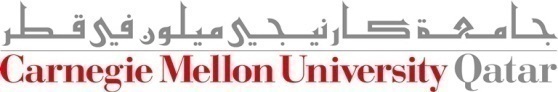 Translating Weak Entity Sets
Here is how to create “Dep_Policy” using the one-table approach
name
cost
dname
age
ssn
lot
Policy
Dependents
Employees
CREATE TABLE  Dep_Policy (
   dname  CHAR(20),
   age    INTEGER,
   cost   REAL,
   ssn    CHAR(11) NOT NULL,
   PRIMARY KEY  (dname, ssn),
   FOREIGN KEY  (ssn) REFERENCES Employees,
      ON DELETE CASCADE)
Translating ISA Hierarchies to Relations
Consider the following example:
name
ssn
lot
Employees
hours_worked
hourly_wages
ISA
contractid
Contract_Emps
Hourly_Emps
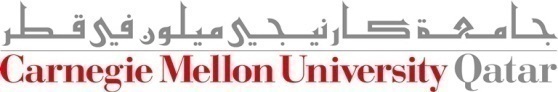 Translating ISA Hierarchies to Relations
General approach: 
Create 3 relations: “Employees”, “Hourly_Emps” and “Contract_Emps”






How many times do we record an employee?
What to do on deletions?
How to retrieve all info about an employee?
name
ssn
lot
EMP (ssn, name, lot)
Employees
hourly_wages
hours_worked
H_EMP(ssn,    h_wg,  h_wk)
CONTR(ssn,   cid)
ISA
contractid
Hourly_Emps
Contract_Emps
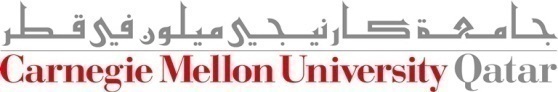 [Speaker Notes: “ssn” serves as a primary key for H_EMP as well as a foreign key referencing EMP.
If a superclass tuple is deleted, the delete must be cascaded to H_EMP and CONTR.
This approach is general and “always” applicable.]
Translating ISA Hierarchies to Relations
Alternatively:  
Just create 2 relations “Hourly_Emps” and “Contract_Emps”
Each employee must be in one of these two subclasses
name
ssn
lot
Employees
EMP (ssn, name, lot)
hourly_wages
hours_worked
‘black’ is gone!
ISA
contractid
Hourly_Emps
Contract_Emps
H_EMP(ssn, h_wg, h_wk, name, lot)
CONTR(ssn,   cid, name, lot)
Duplicate Values!
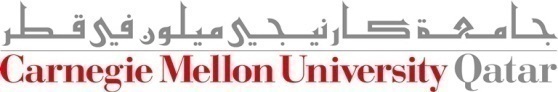 Employees
Translating Aggregations
Consider the following example:
name
ssn
lot
Monitors
until
since
started_on
dname
pid
pbudget
did
budget
Sponsors
Departments
Projects
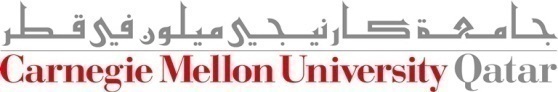 Employees
Translating Aggregations
Standard approach:
The Employees, Projects and Departments entity sets and the Sponsors relationship sets are translated as described previously

For the Monitors relationship, we create a relation with the following attributes:
The key attribute of Employees (i.e., ssn)
The key attributes of Sponsors (i.e., did, pid)
The descriptive attributes of Monitors (i.e., until)
name
ssn
lot
Monitors
until
since
started_on
dname
pid
pbudget
did
budget
Sponsors
Departments
Projects
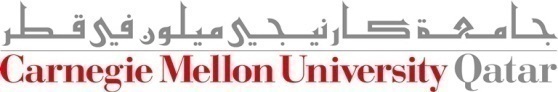 The Relational Model: A Summary
A tabular representation of data

Simple and intuitive, currently one of the most widely used
Object-Relational Mapping (ORM) hides the relational model
Non-relational NoSQL model is gaining ground

Integrity constraints can be specified (by the DBA) based on application semantics (DBMS checks for violations)
Two important ICs: primary and foreign keys
Also: not null, unique
In addition, we always have domain constraints

Mapping from ER to Relational is (fairly) straightforward!
ER to Tables - Summary of Basics
Strong entities:
Key -> primary key

(Binary) relationships:
Get keys from all participating entities:
1:1 -> either key can be the primary key 
1:N -> the key of the ‘N’ part will be the primary key
M:N -> both keys will be the primary key

Weak entities:
Strong key + partial key -> primary key
..... ON DELETE CASCADE
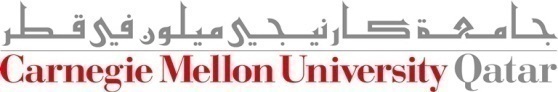 ER to Tables - Summary of Advanced
Total/Partial participation:
NOT NULL

Ternary relationships:
Get keys from all; decide which one(s) -> primary Key

Aggregation: like relationships

ISA:
3 tables (most general)
2 tables (‘total coverage’)
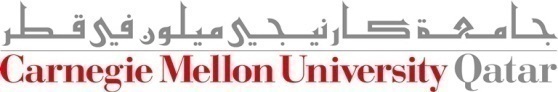 Outline
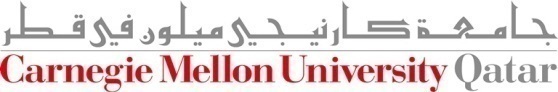 Relational Query Languages
Query languages  (QLs) allow manipulating and retrieving data from databases

The relational model supports simple and powerful QLs:
Strong formal foundation based on logic
High amenability for effective optimizations

Query Languages != programming languages!
QLs are not expected to be “Turing complete”
QLs are not intended to be used for complex calculations
QLs support easy and efficient access to large datasets
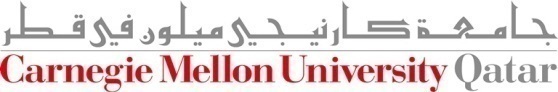 Formal Relational Query Languages
There are two mathematical Query Languages which form the basis for commercial languages (e.g., SQL)
Relational Algebra 
Queries are composed of operators
Each query describes a step-by-step procedure for computing the desired answer
Very useful for representing execution plans

Relational Calculus
Queries are subsets of first-order logic
Queries describe desired answers without specifying how they will be computed
A type of non-procedural (or declarative) formal query language
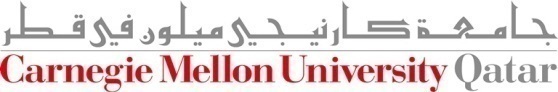 Next Class
Relational Algebra
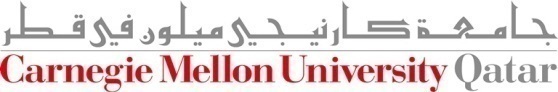